Некоторые специализации
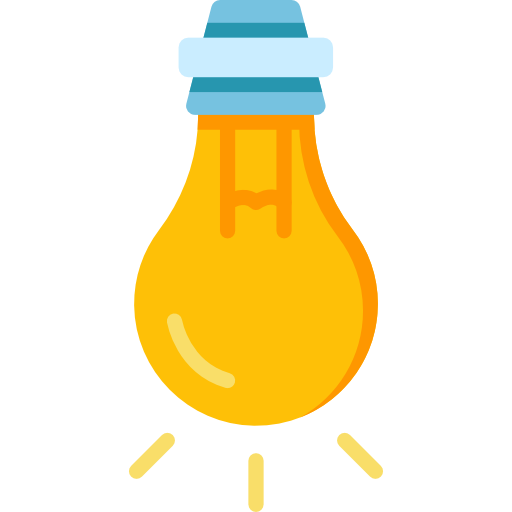 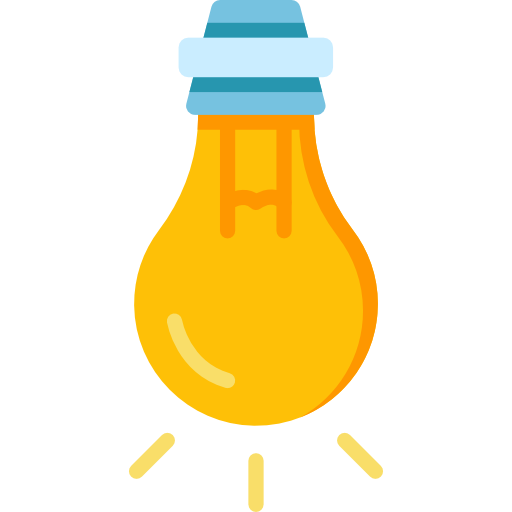 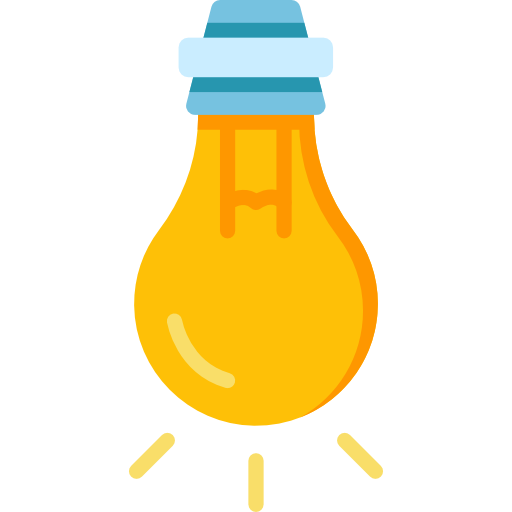 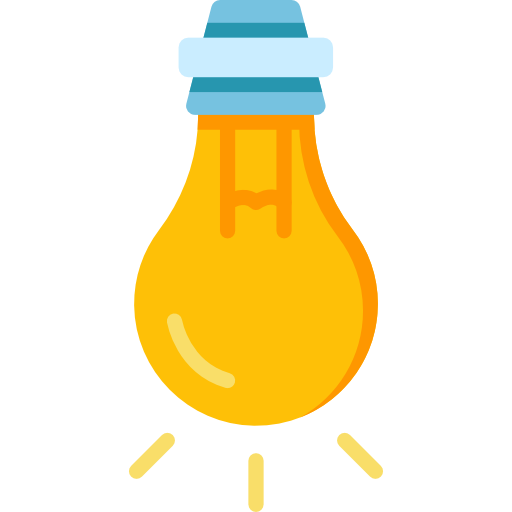 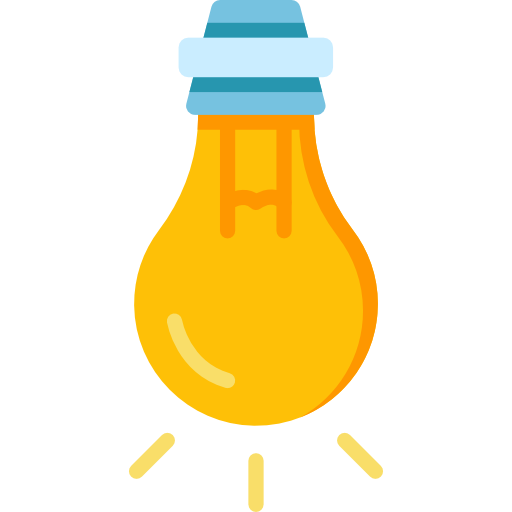 МЕНЕДЖМЕНТ

Управление продуктами 
Руководитель Digital-проектов
Управление командами
Front / Back end
VR&AR Developer
Game designer
Android / IOS Developer
DATA SCIENCE

Big Data Analyst
Data scientist
Machine Learning Engineer
МАРКЕТИНГ

SMM-маркетолог
Таргетолог 
SEO
Интернет-маркетолог
Копирайтер
ДИЗАЙН

Веб дизайнер 
Графический дизайнер 
3D Designer 
UI/UX Designer
ПРОГРАММИРОВАНИЕ
Математика
Креатив
Токарев Олег Михайлович
Учитель информатики и математики МАОУ СОШ № 5, г. Краснодар.
[Speaker Notes: Преподаватель: Количество профессий в IT сфере достаточно большое, и ежегодно появляются все новые и новые направления. Если попытаться их классифицировать, можно разложить их на оси, где с одной стороны наиболее ценными будут креативные способности, а на другой - глубинные знания математики. Глядя на эту классификацию, мы увидим несколько более укрупненных направлений, таких как дизайн, маркетинг и менеджмент, непосредственно само программирование и работа с данными. Давайте поговори об этих профессиях немного подробнее.]